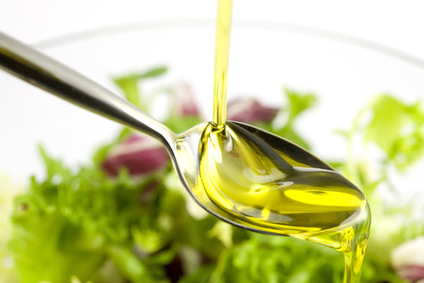 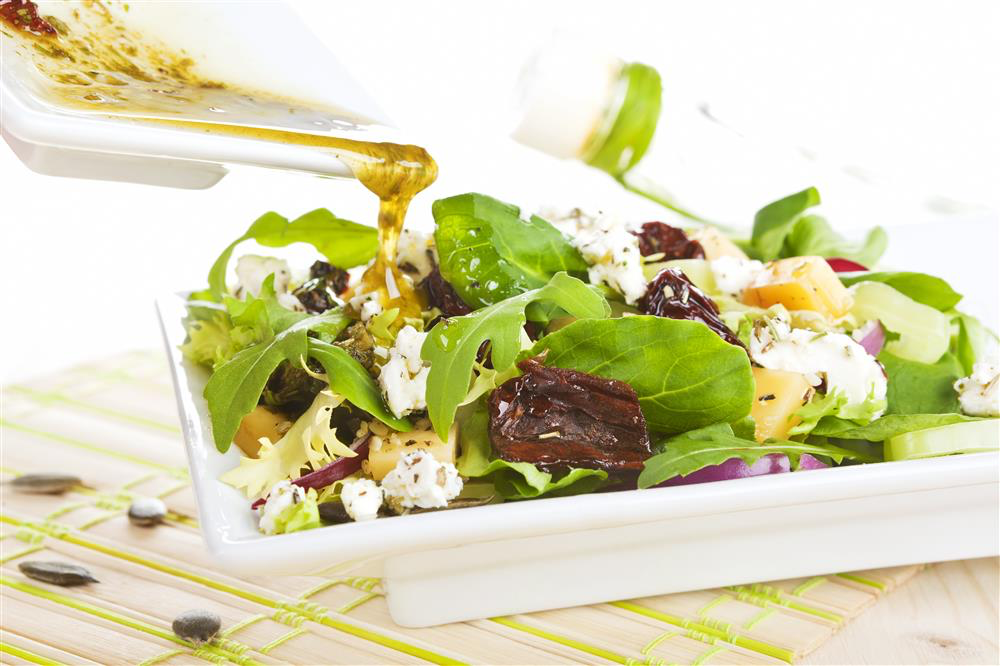 Les sauces à salade
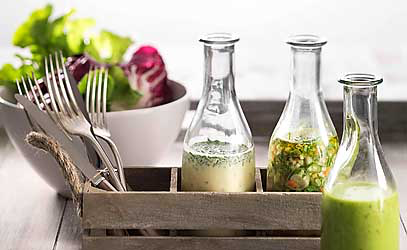 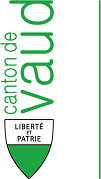 Cardinaux Yan
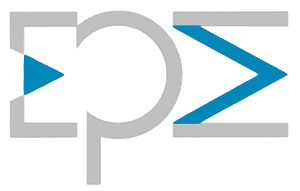 Classification (8)
Généralités
Elles ont pour but de compléter harmonieusement les ingrédients d’une salade avec un mélange équilibré d’acidité rafraîchissante, d’herbes aromatiques, d’épices et d’aromates, ainsi que d’huiles aromatiques ou autre mélange gras
Elle n’est donc jamais un but en soi, mais doit toujours s’adapter dans sa composition et son orientation gustative au caractère de la salade correspondante
Principaux éléments des sauces à salade
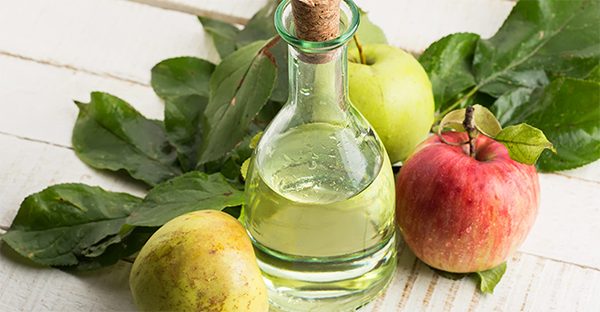 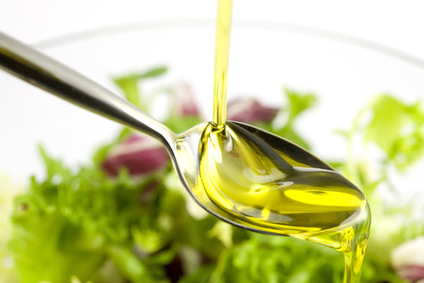 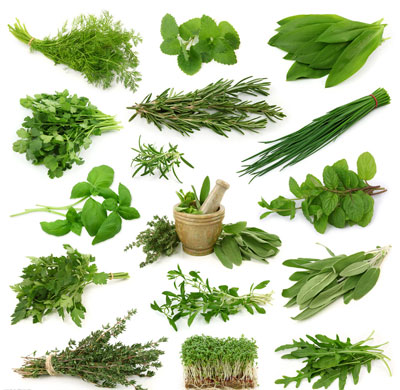 Répartition par type de sauce
Répartition par type de sauce
Sauces à salade connues et leurs principaux ingrédients